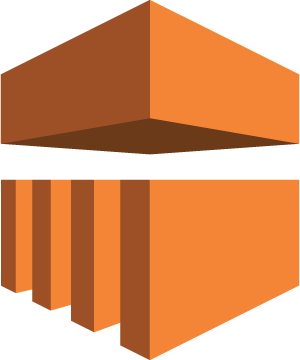 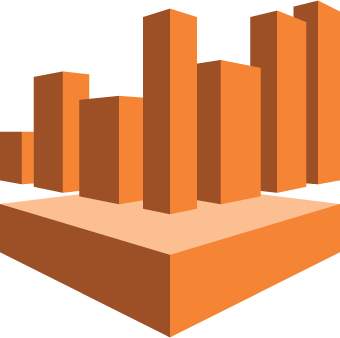 TRANSFORM 
ON 
READ
EXTRACTION & 
LOAD
ERP
CRM
OLTP
NOSQL
S3 Storage
AmazonAthena
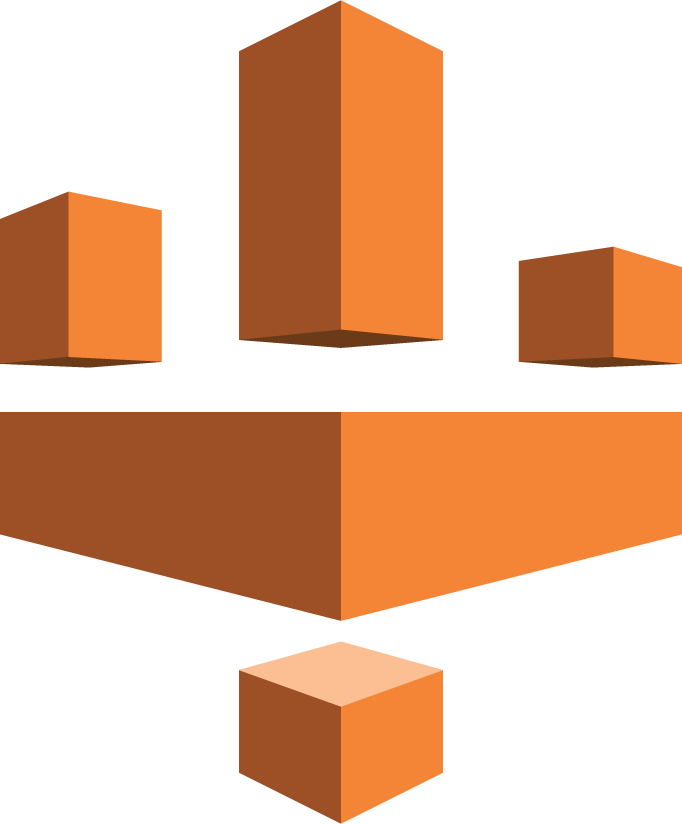 Amazon EMR
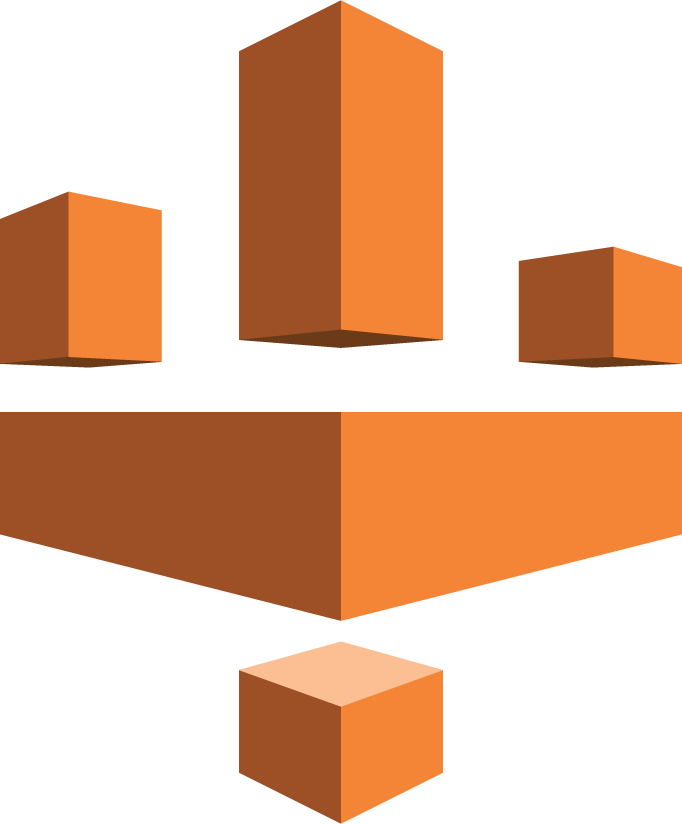 MEDIA SOURCES
AWS Glue
Glue Catalog
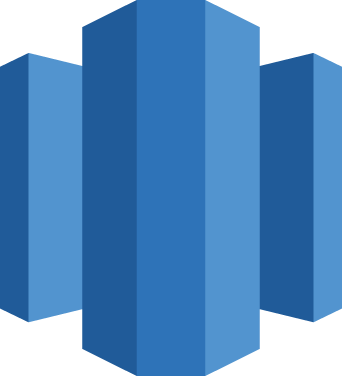 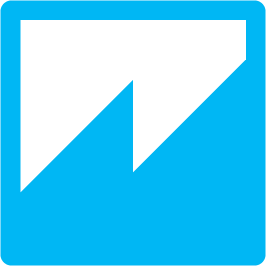 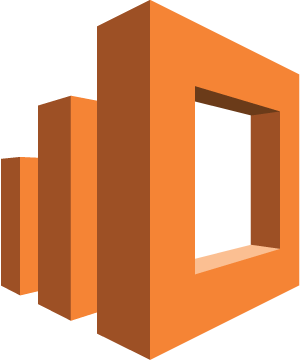 CLOUD DBS
Searchable Catalog
LOGS
Amazon QuickSight
Amazon Redshift* Spectrum
Data Sources
Data Lake
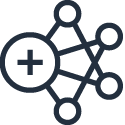 EMR
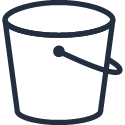 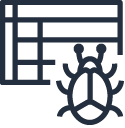 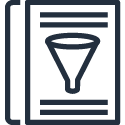 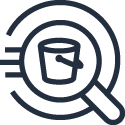 Athena
Glue Crawler
Glue Catalog
S3
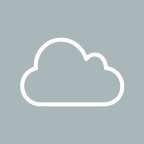 AWS Cloud
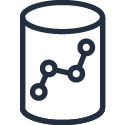 Redshift Spectrum
Request
Principals
Actions/Operations
 -------------
Resources
 -------------
    Information
      ------
      -----
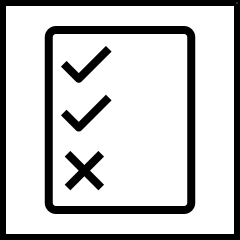 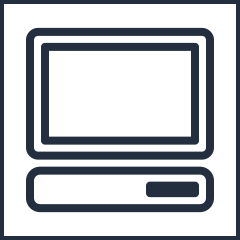 Authorization
Effect
 -------------
Action
 -------------
    Resource
    Condition
      -----
Effect
 -------------
Action
 -------------
    Principal
       Condition
      -----
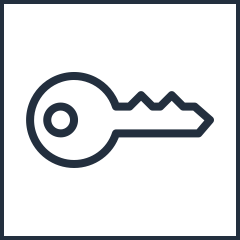 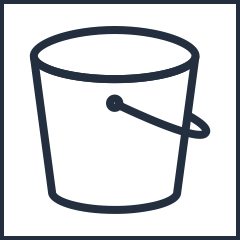 Application
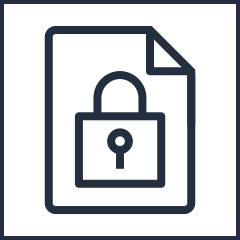 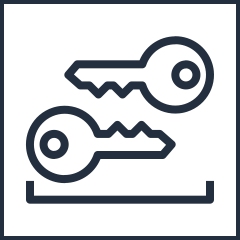 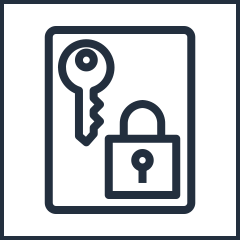 Bucket
Identity Based
Encrypted data
Authentication
Data encryption key
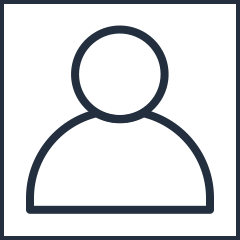 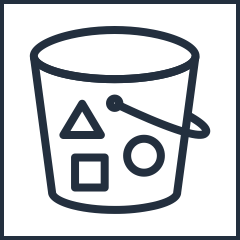 Data Lake Resources
Data Lake Operations
User
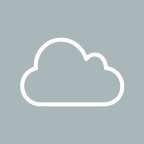 AWS Cloud
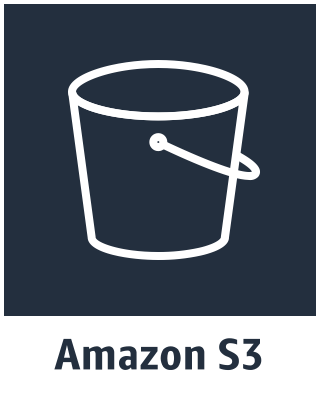 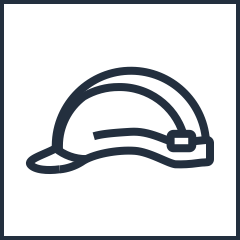 Bucket & objects
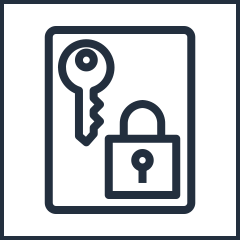 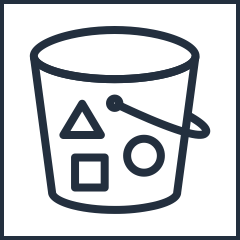 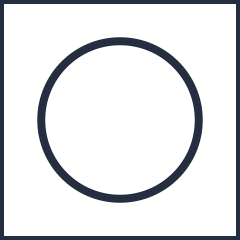 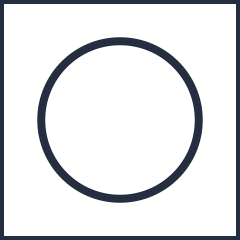 Role
PutObject

GetObject

ListBucket
…….
…….
…….
EnableKey

DisableKey

ListKeys
…….
…….
…….
Resource/Tag Based
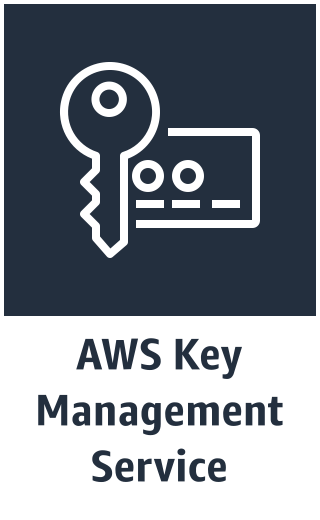 Object
VPC
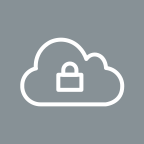 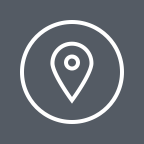 Availability zone
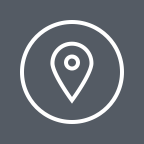 Availability zone
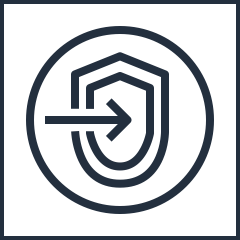 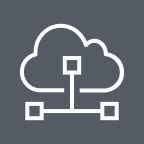 Subnet
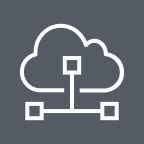 Subnet
Kinesis VPC Endpoints
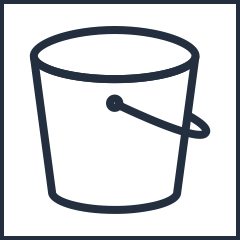 Security Group
Security Group
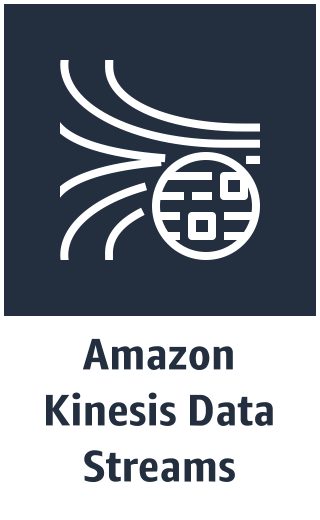 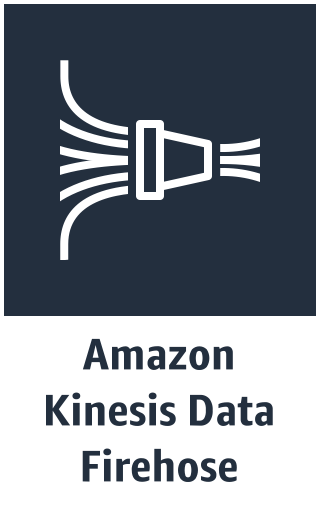 Data Lake
1
4
2
3
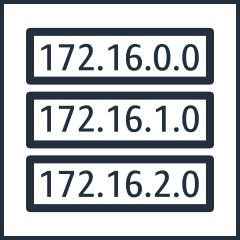 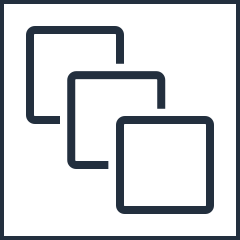 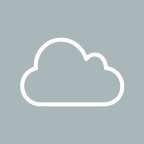 AWS Cloud
Route table
Instances With KPL
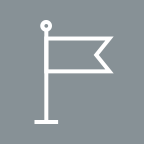 Region
5
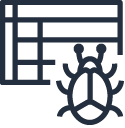 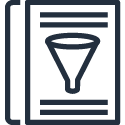 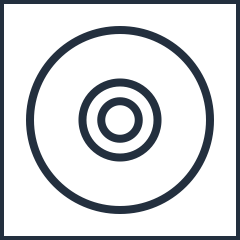 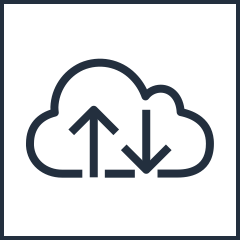 Glue Crawler
Glue Catalog
Network Attached 
Storage
TLS
3
4
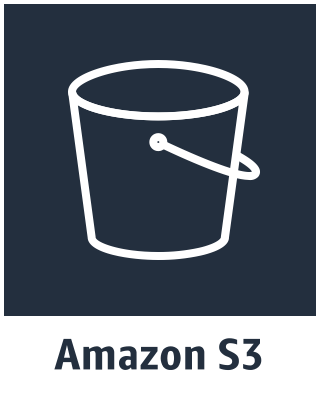 1
2
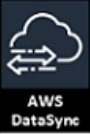 On-Premise
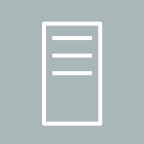 AWS DataSync 
Agent
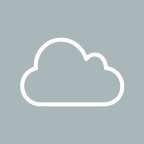 AWS Cloud
VPC
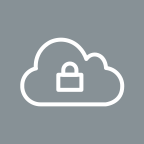 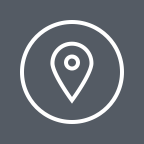 Availability zone
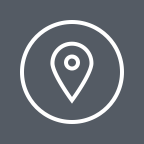 Availability zone
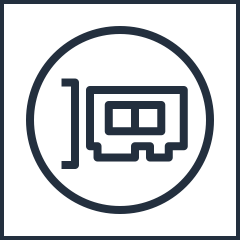 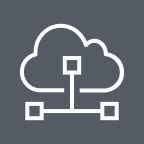 Subnet
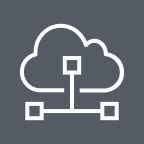 Subnet
JDBC Sources
Elastic network interface
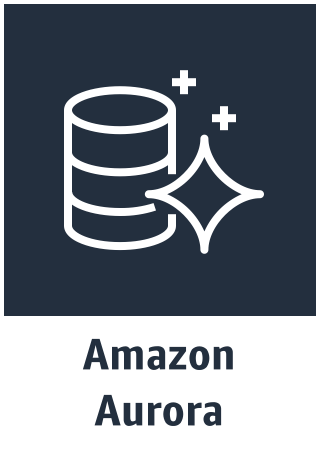 1
3
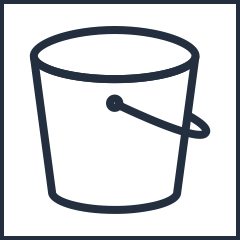 Security Group
2
4
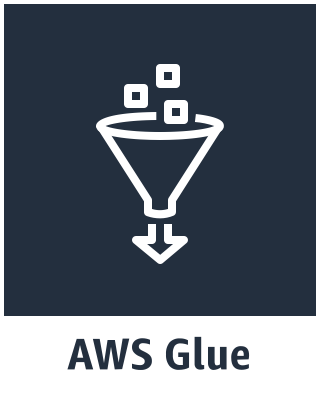 5
Data Lake
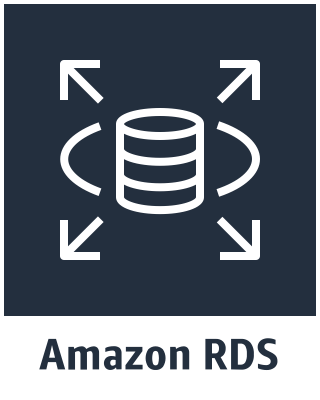 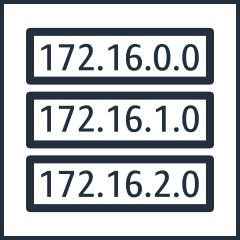 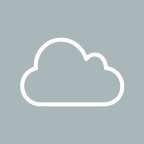 AWS Cloud
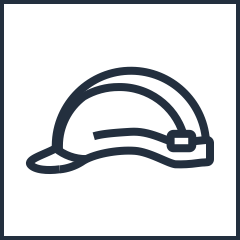 Route table
IAM Role
VPC
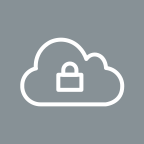 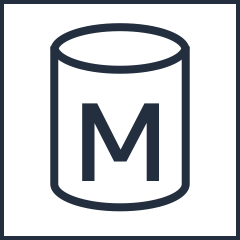 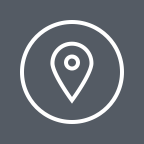 Availability zone
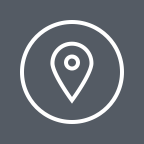 Availability zone
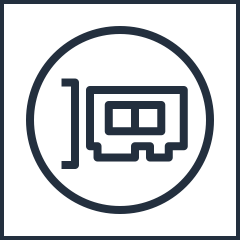 DB Instance
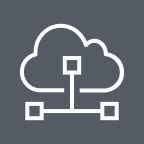 Subnet
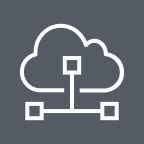 Subnet
Data Sources
Elastic network interface
Security Group
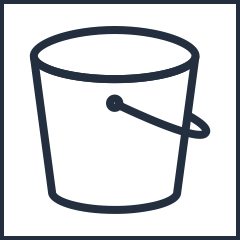 1
Security Group
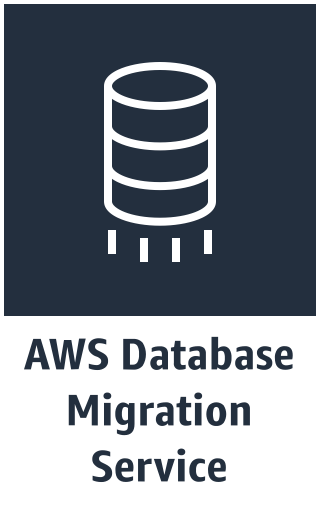 3
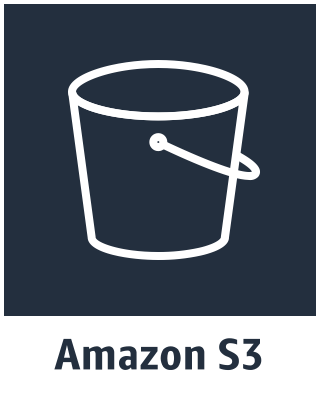 2
Data Lake
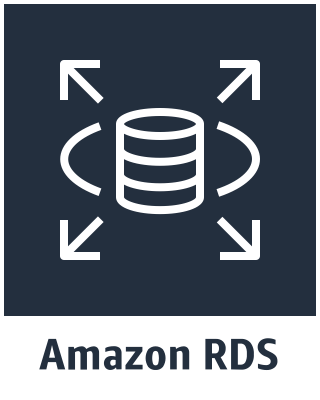 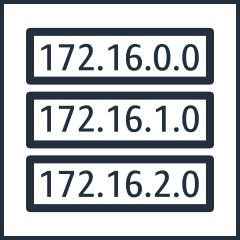 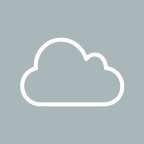 AWS Cloud
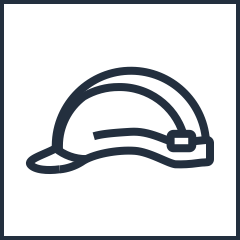 5
Route table
IAM Role
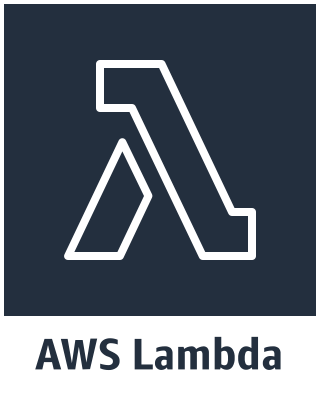 6
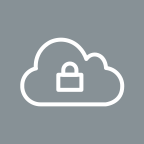 VPC
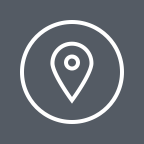 Availability zone
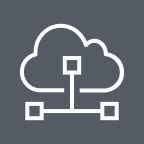 Subnet
Subnet
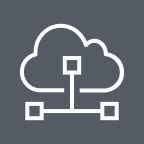 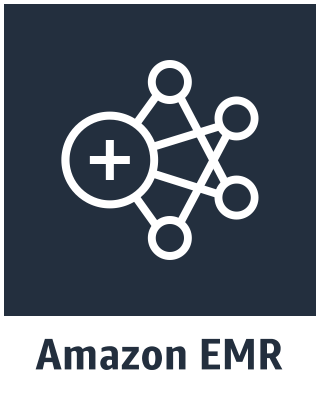 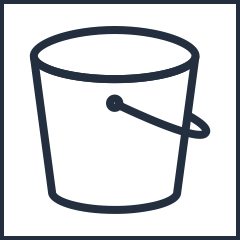 3
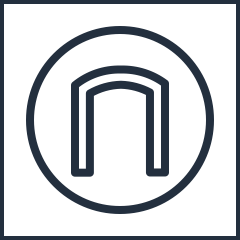 Data Lake
Internet gateway
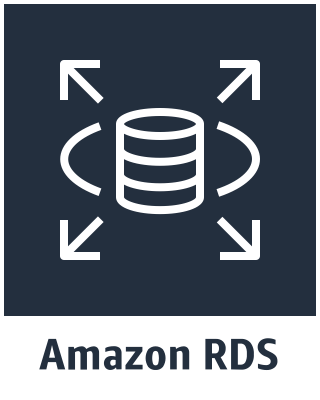 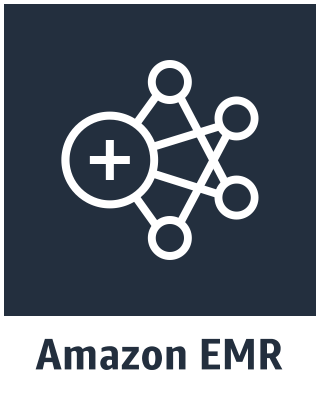 1
2
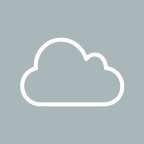 AWS Cloud
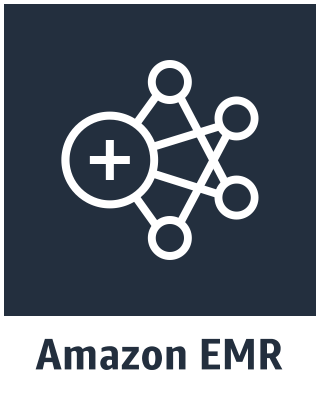 3
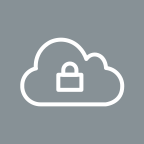 VPC
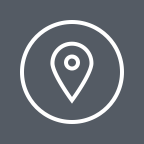 Availability zone
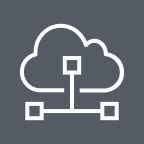 Subnet
2
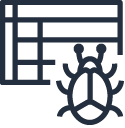 Glue Crawler
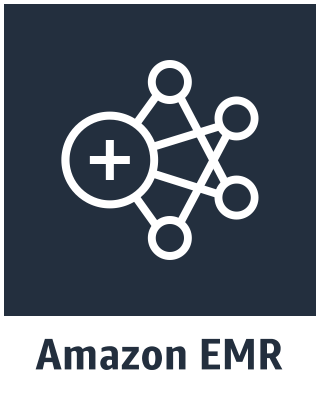 3
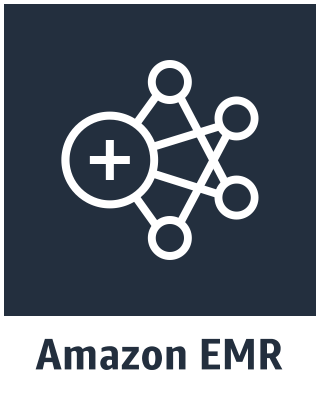 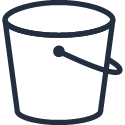 1
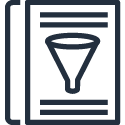 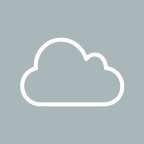 AWS Cloud
Data Lake
Glue Catalog
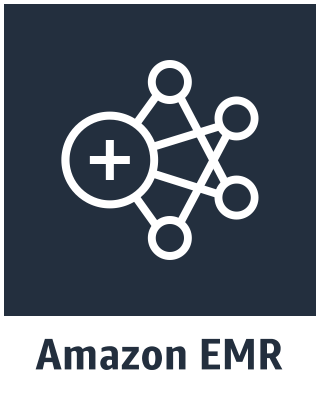 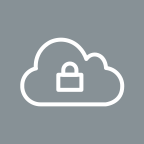 VPC
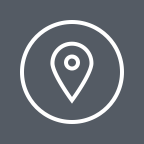 Availability zone
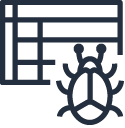 2
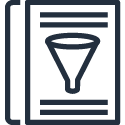 1
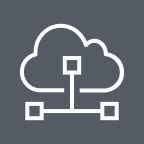 Subnet
Glue Crawler
Glue Catalog
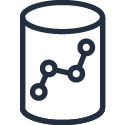 3
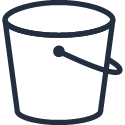 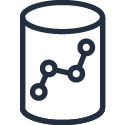 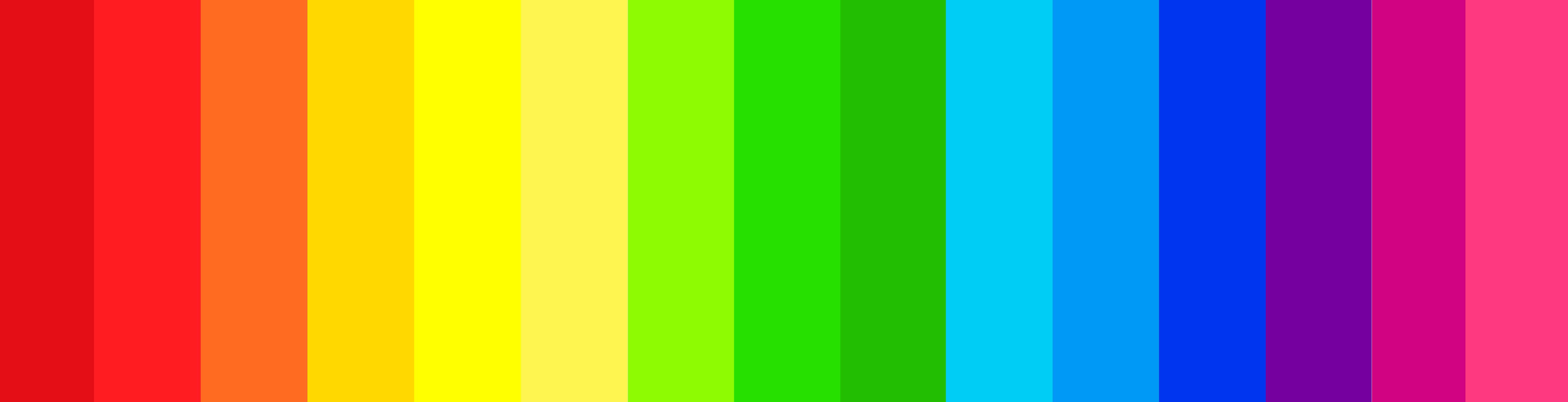 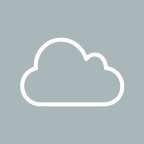 AWS Cloud
Data Lake
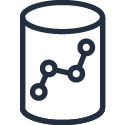 Redshift Spectrum
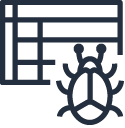 2
Glue Crawler
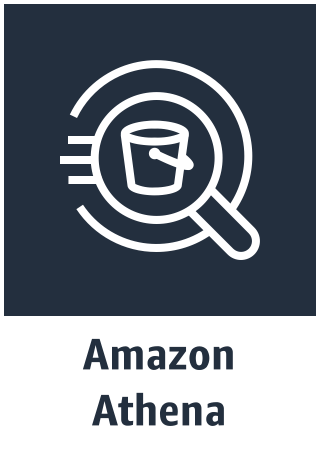 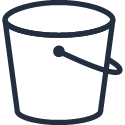 3
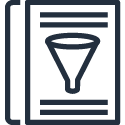 1
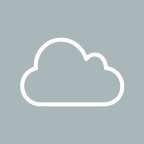 AWS Cloud
Glue Catalog
Data Lake